Daily physical activity is very important to help keep a healthy mind and body during this difficult
time. Click on an image below to try a workout. #HSA#Active

Healthy body = Healthy Mind
ACTIVE @HSA
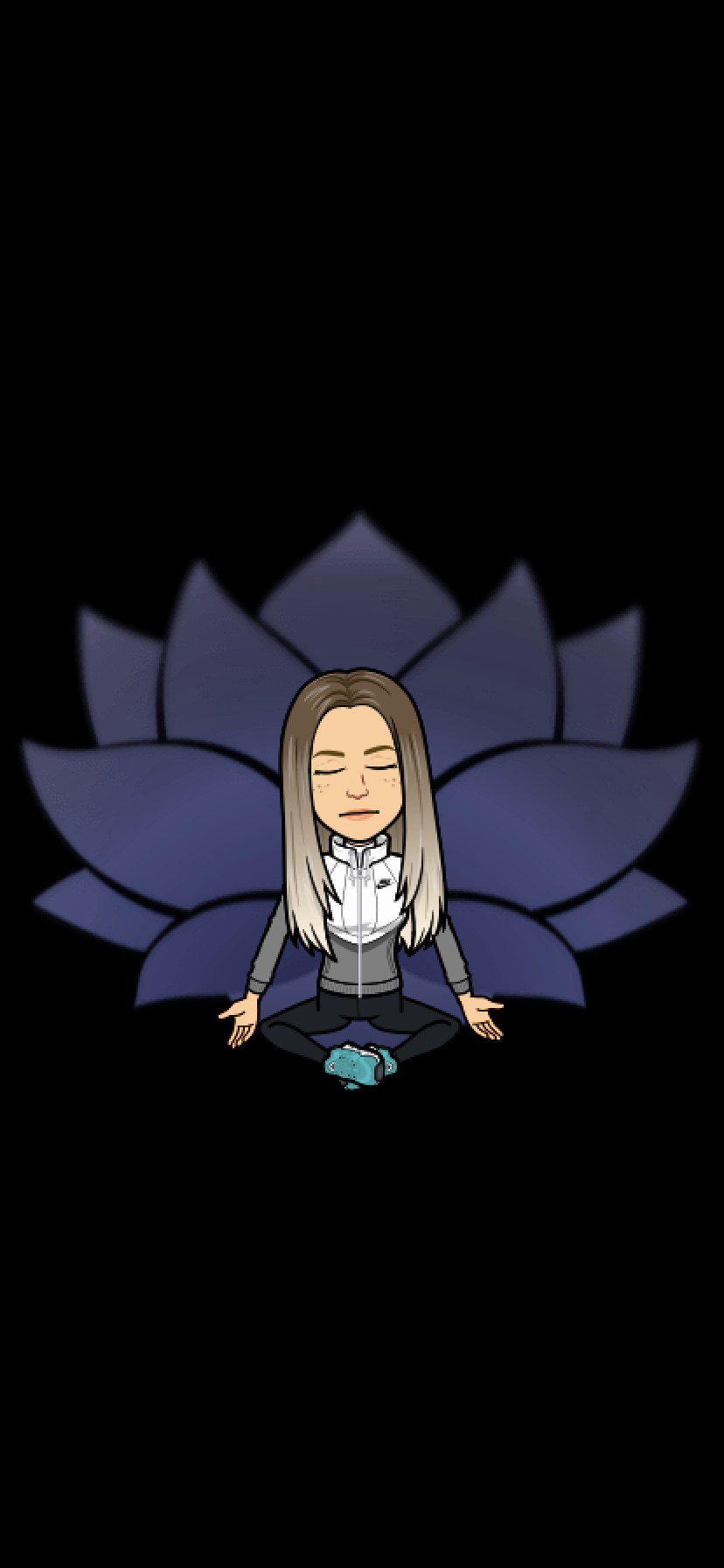 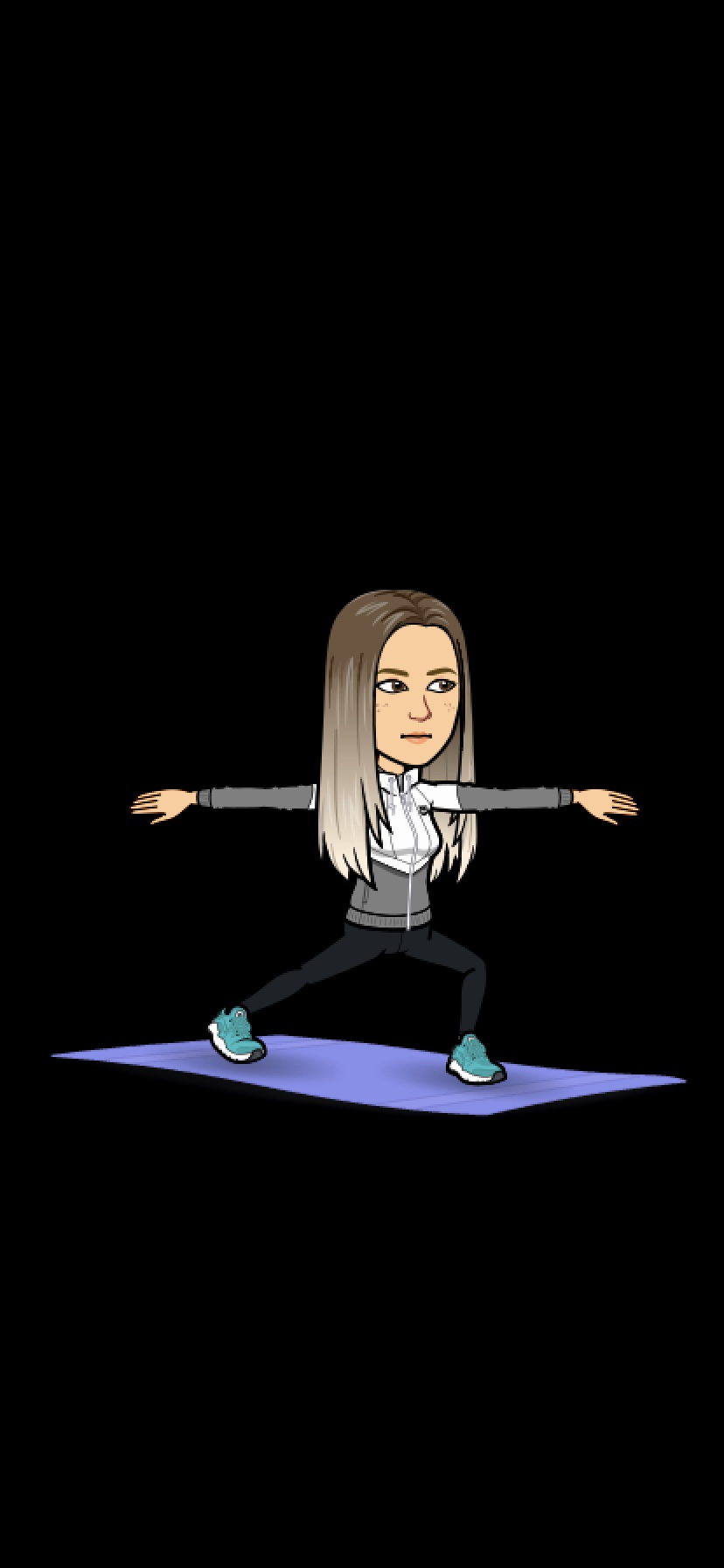 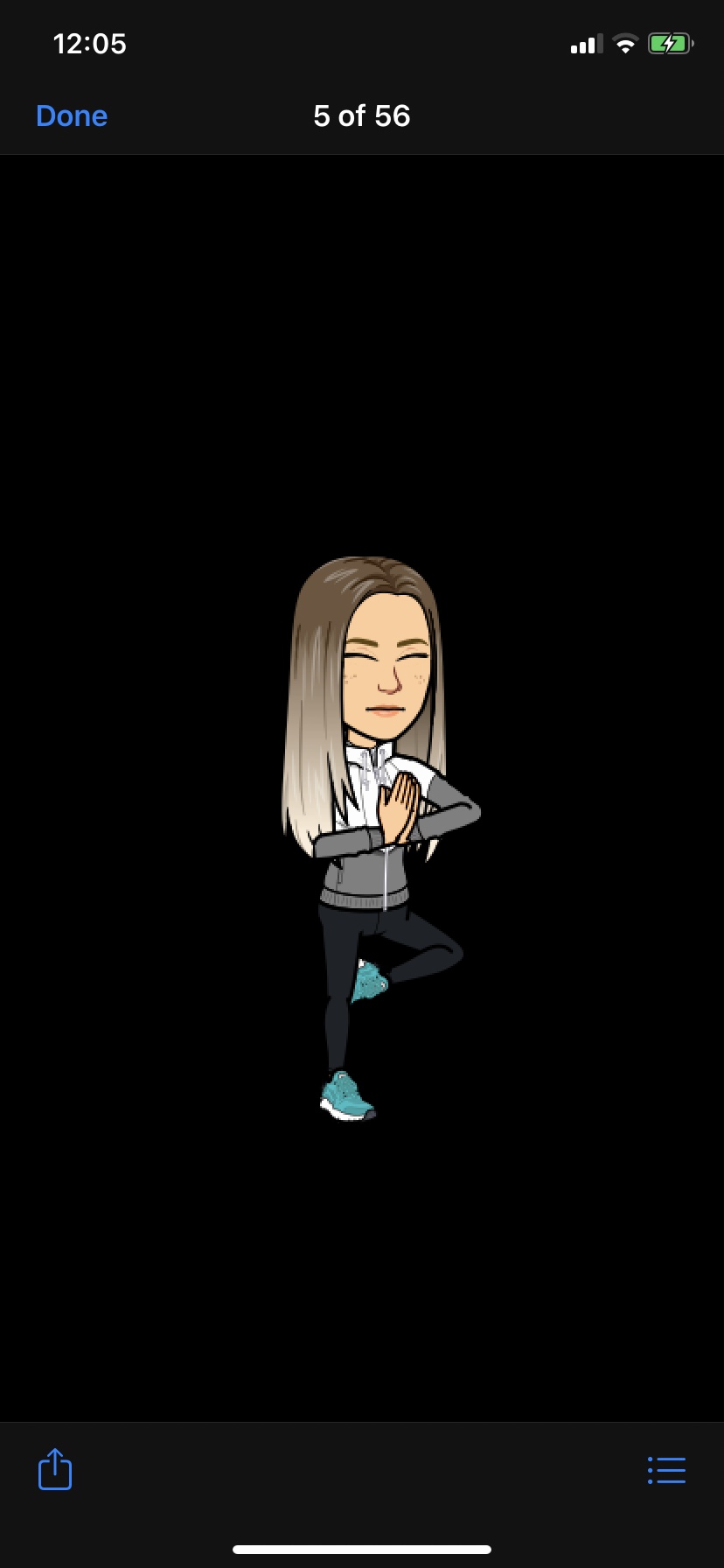 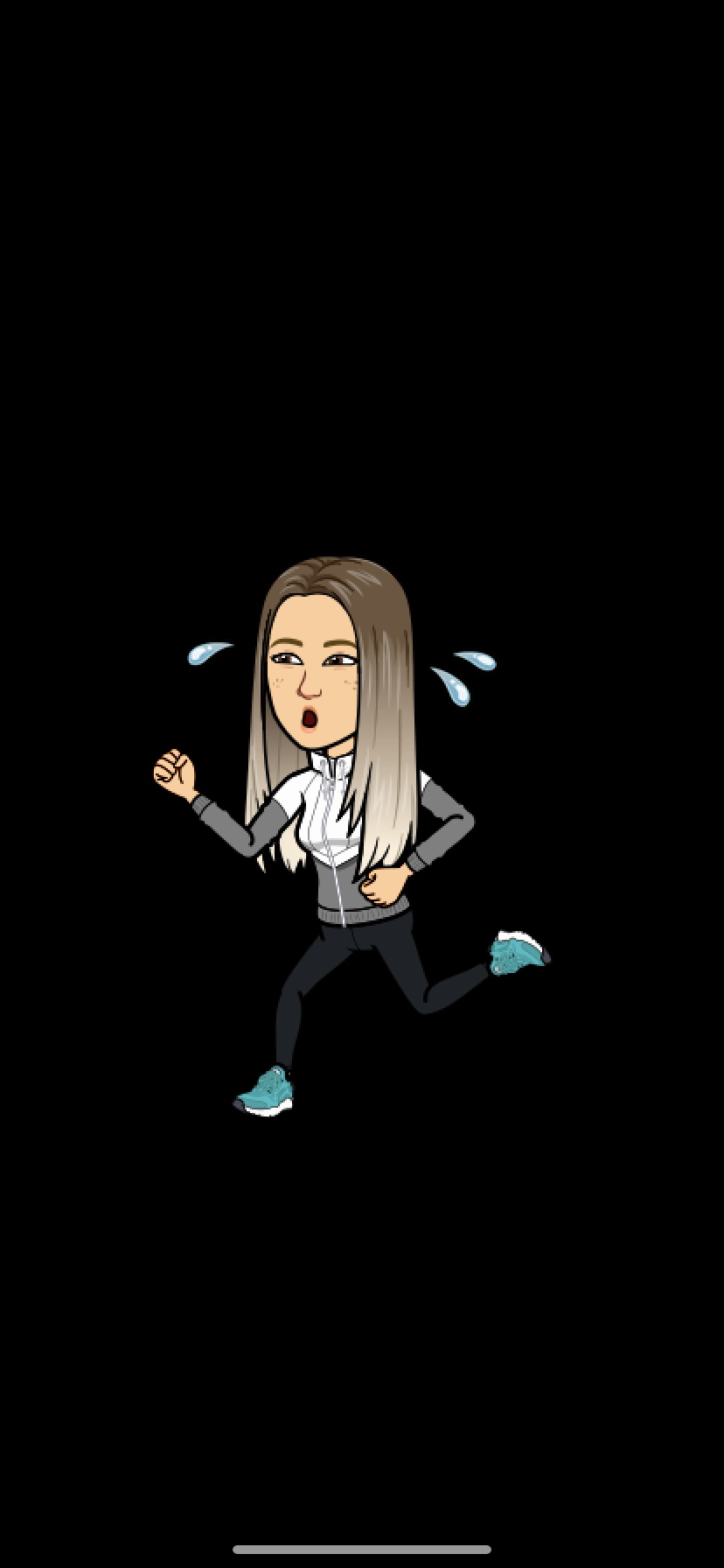 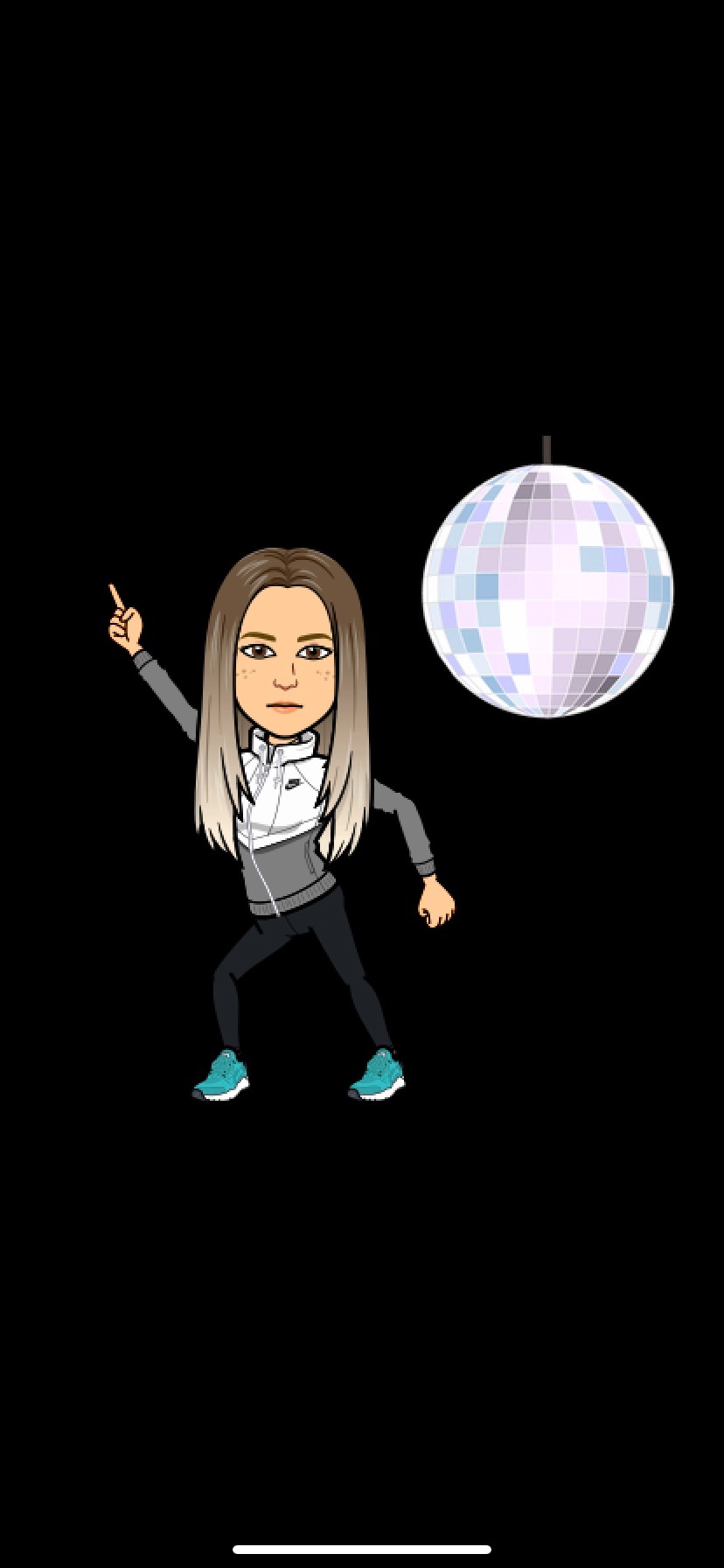 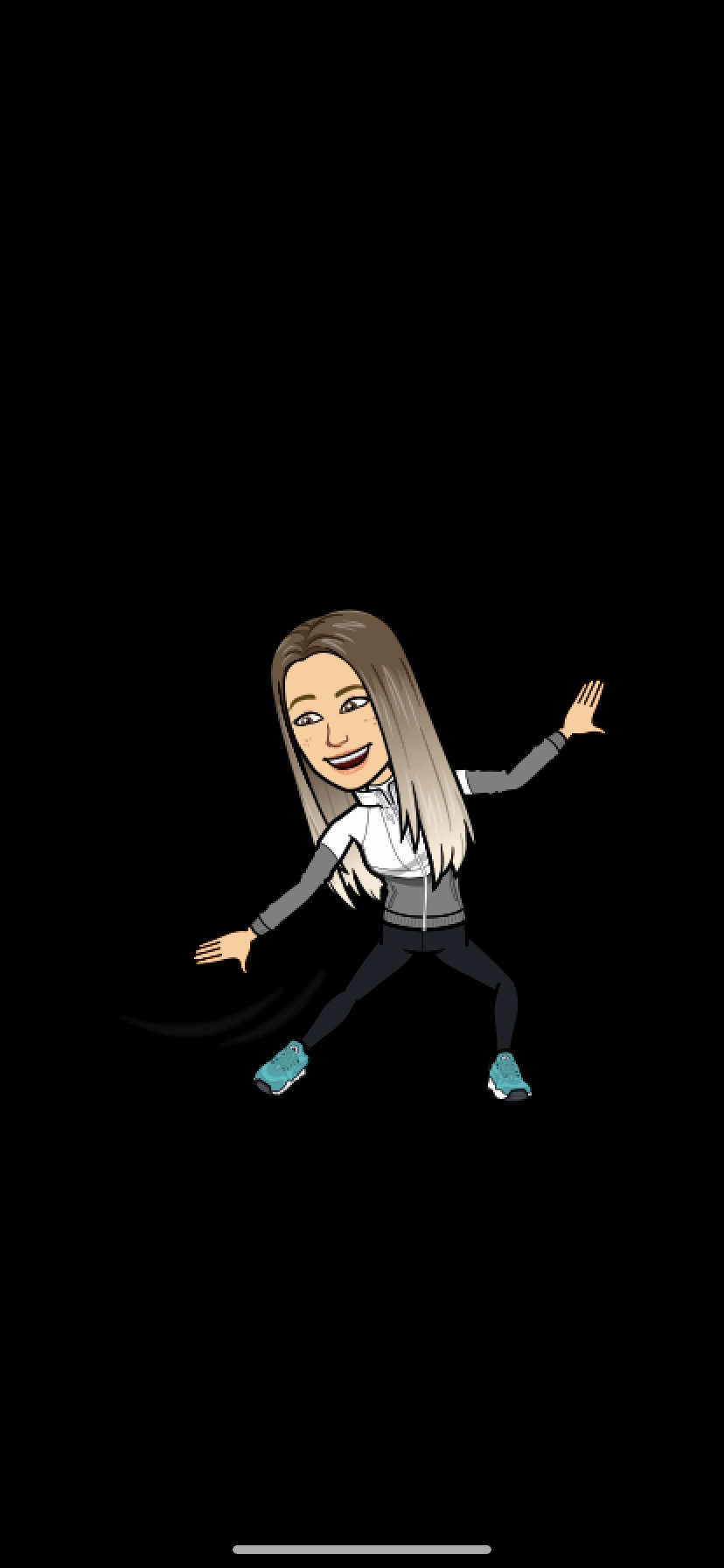 P.E. with Joe
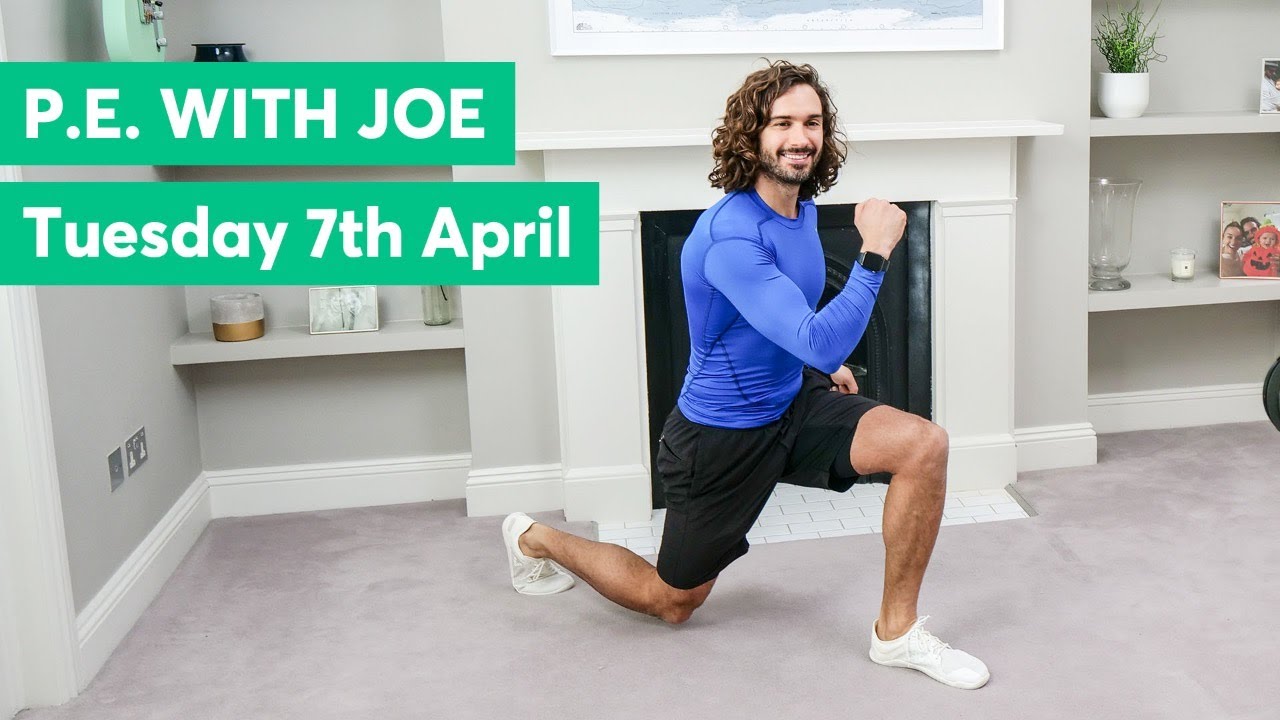 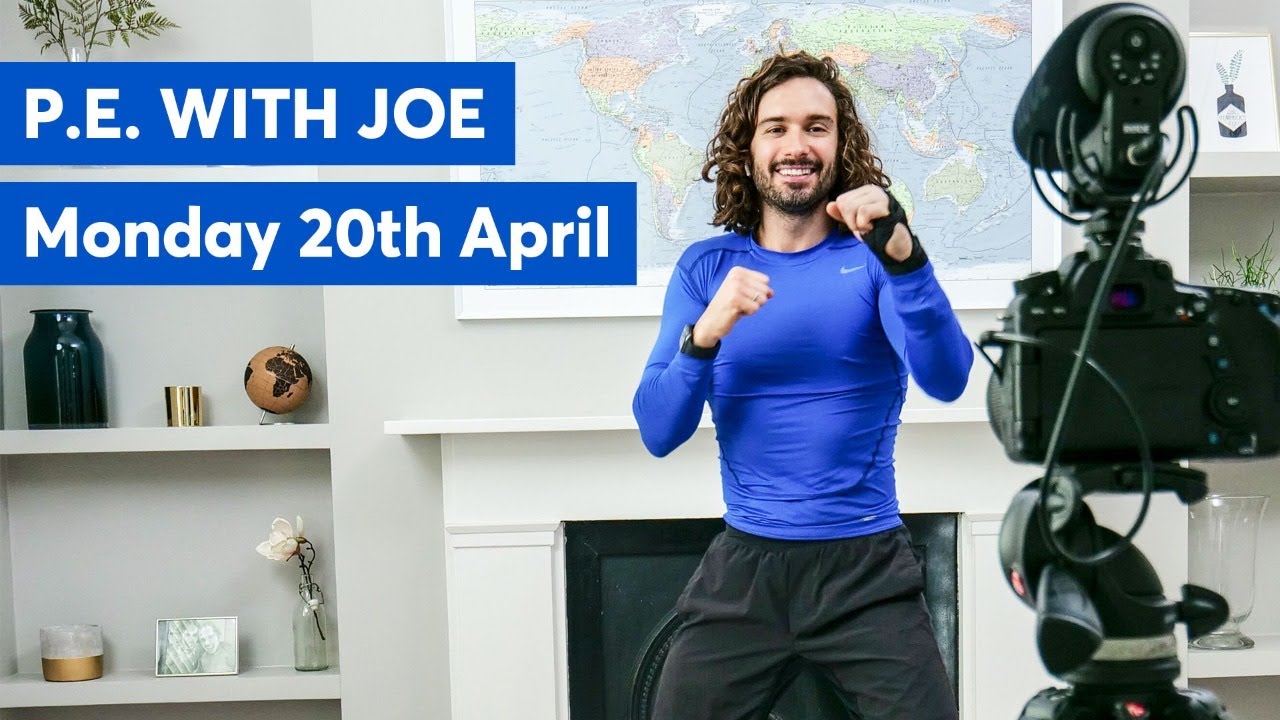 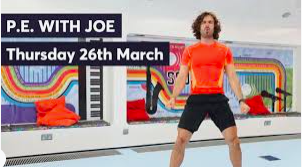 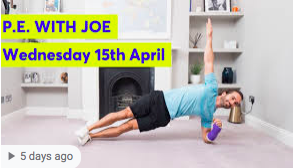 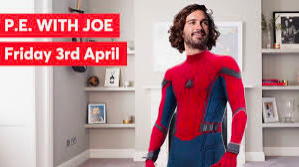 P.E. with Joe | Week 3
P.E. with Joe | Week 2
P.E. with Joe | Week 4
P.E. with Joe | Week 1
P.E. with Joe | Week 5
Superhero workout
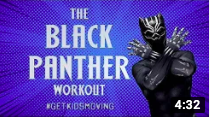 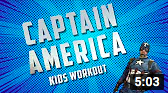 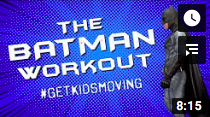 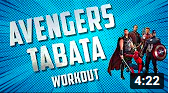 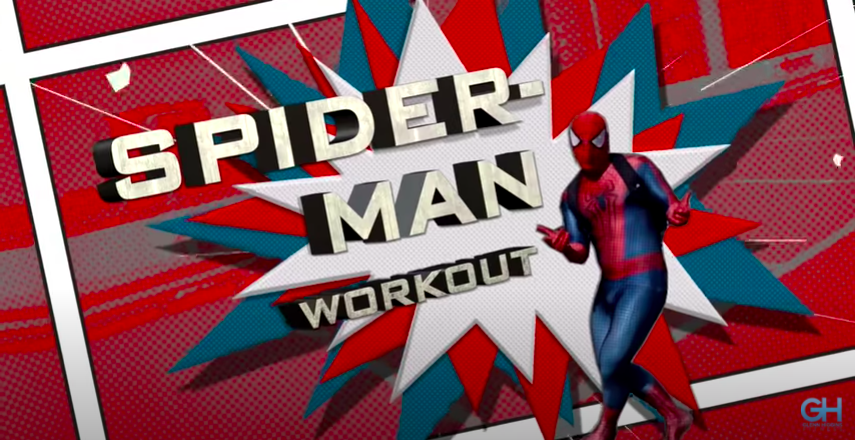 Yoga
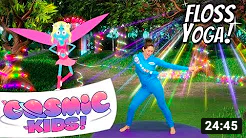 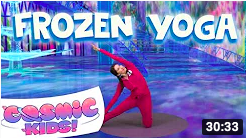 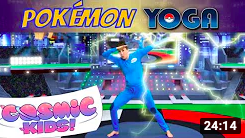 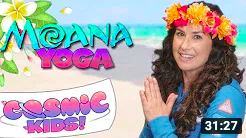 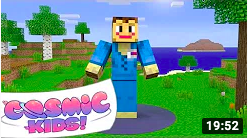 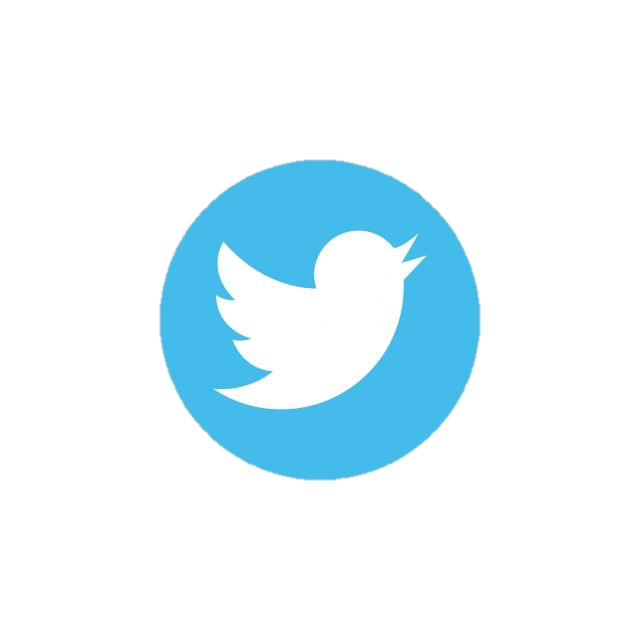 @Miss_Wiggin
Daily physical activity is very important to help keep a healthy mind and body during this difficult
time. Click on an image below to try a workout. #HSA #ACTIVE

Healthy body = Healthy Mind
ACTIVE @HSA
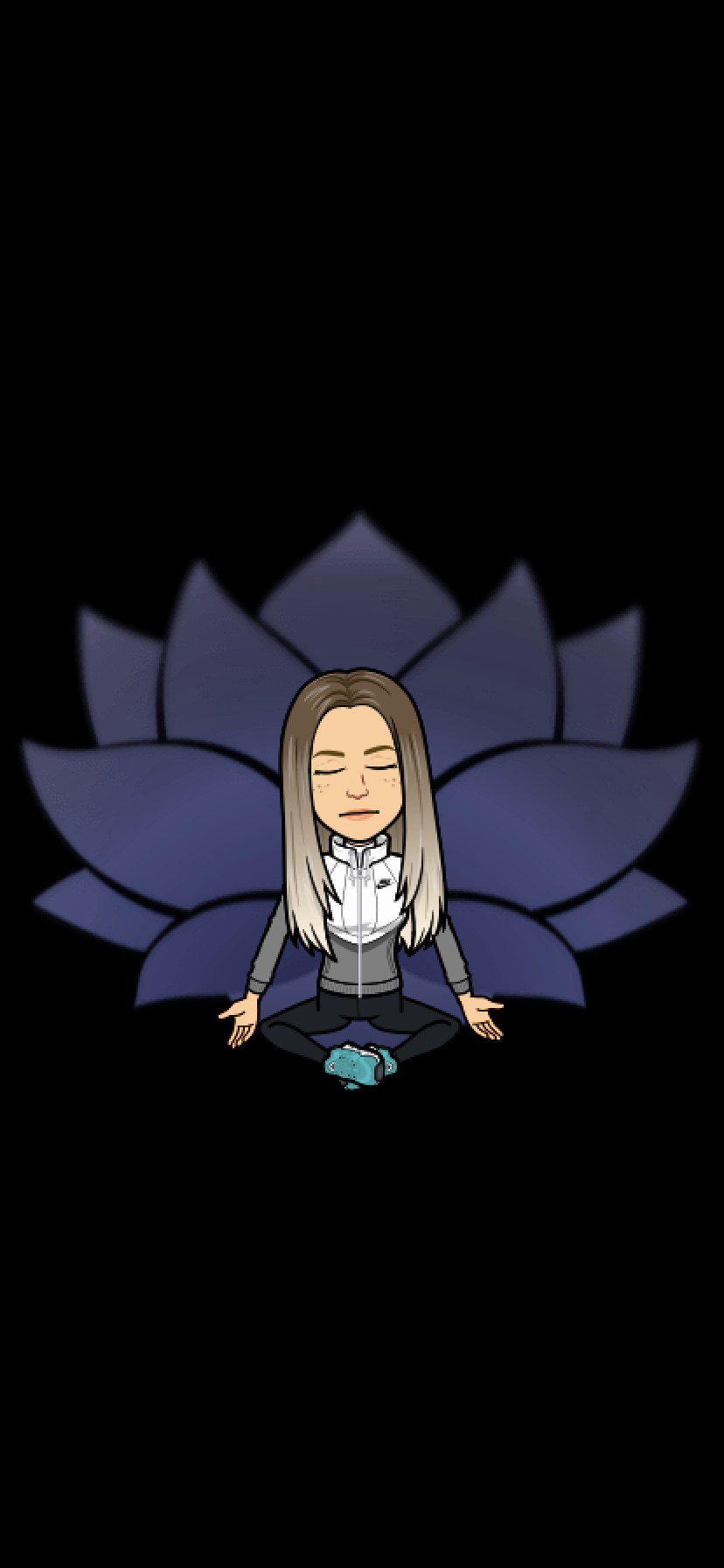 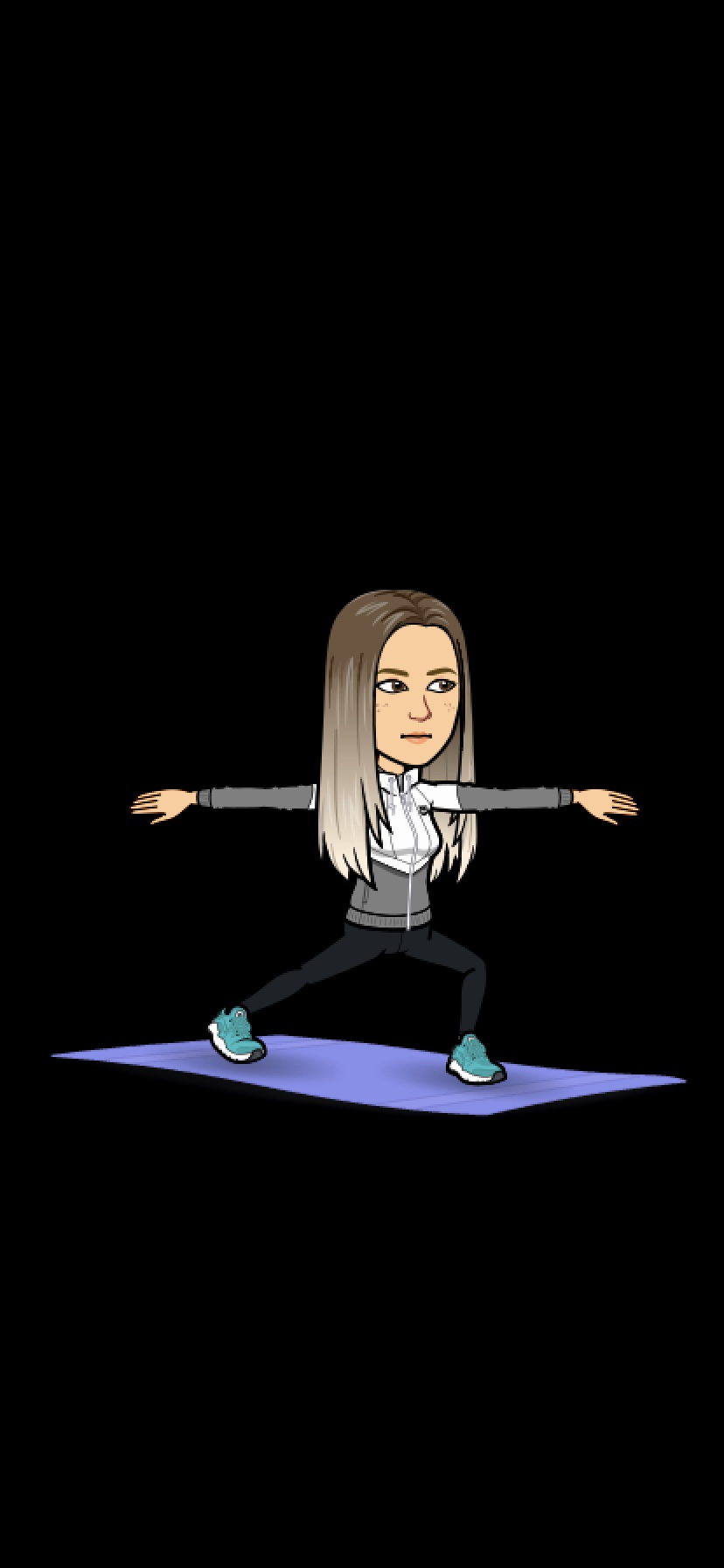 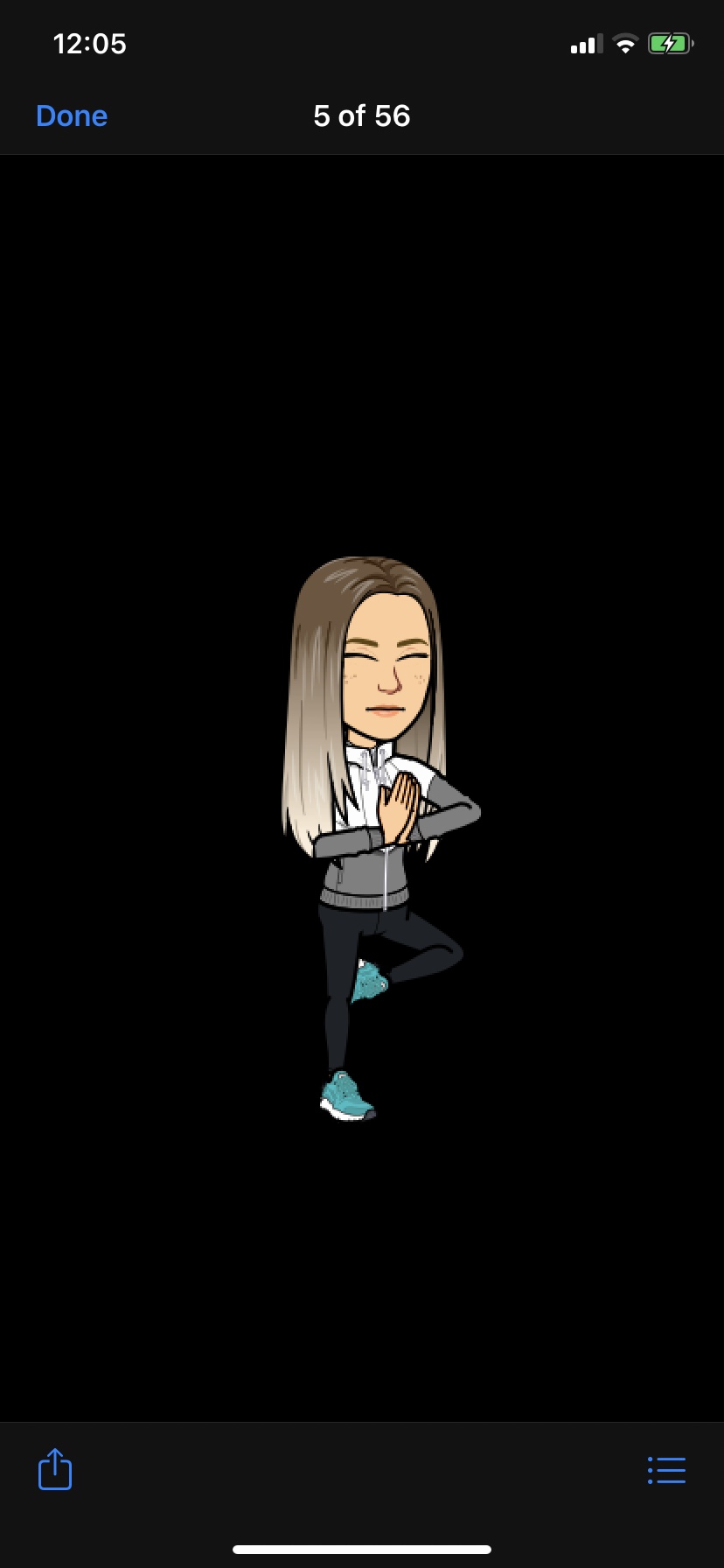 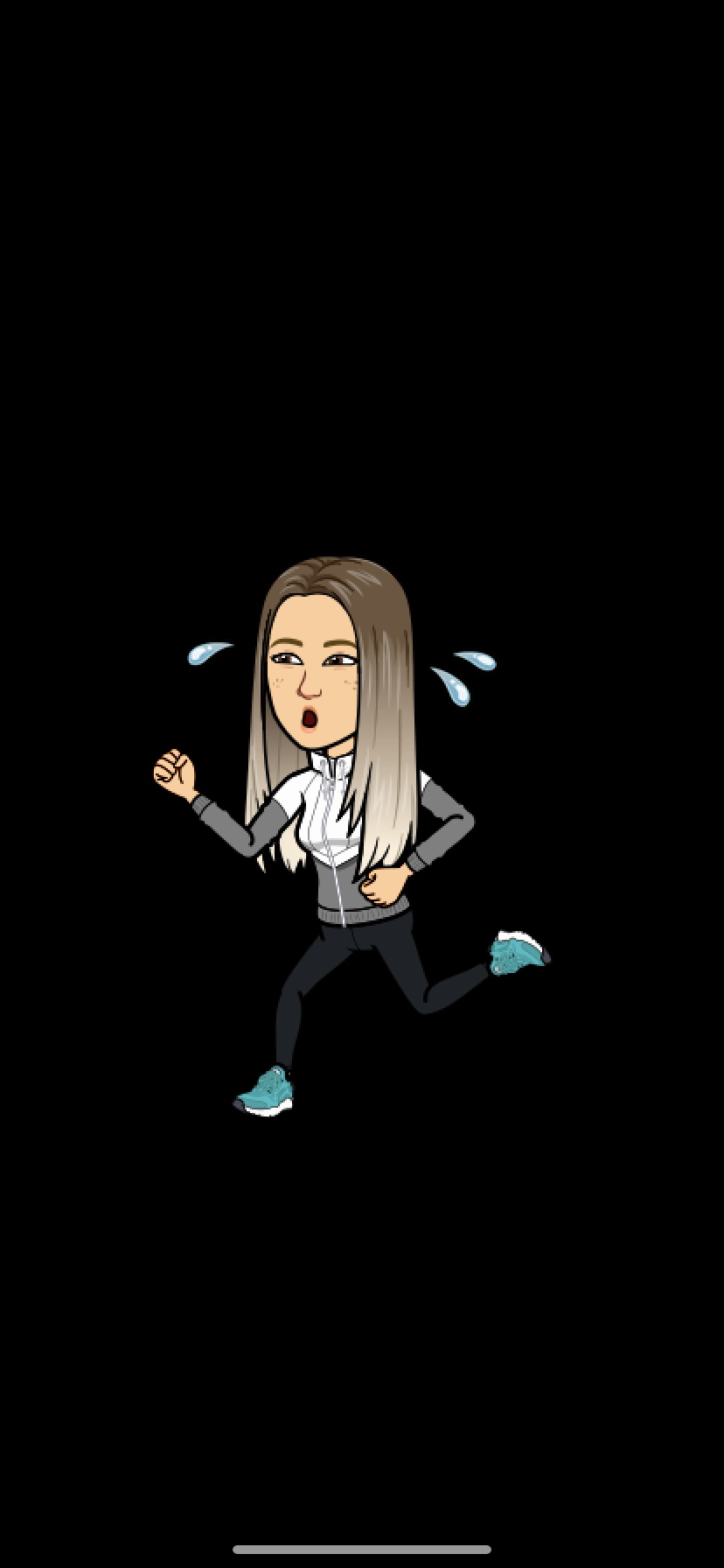 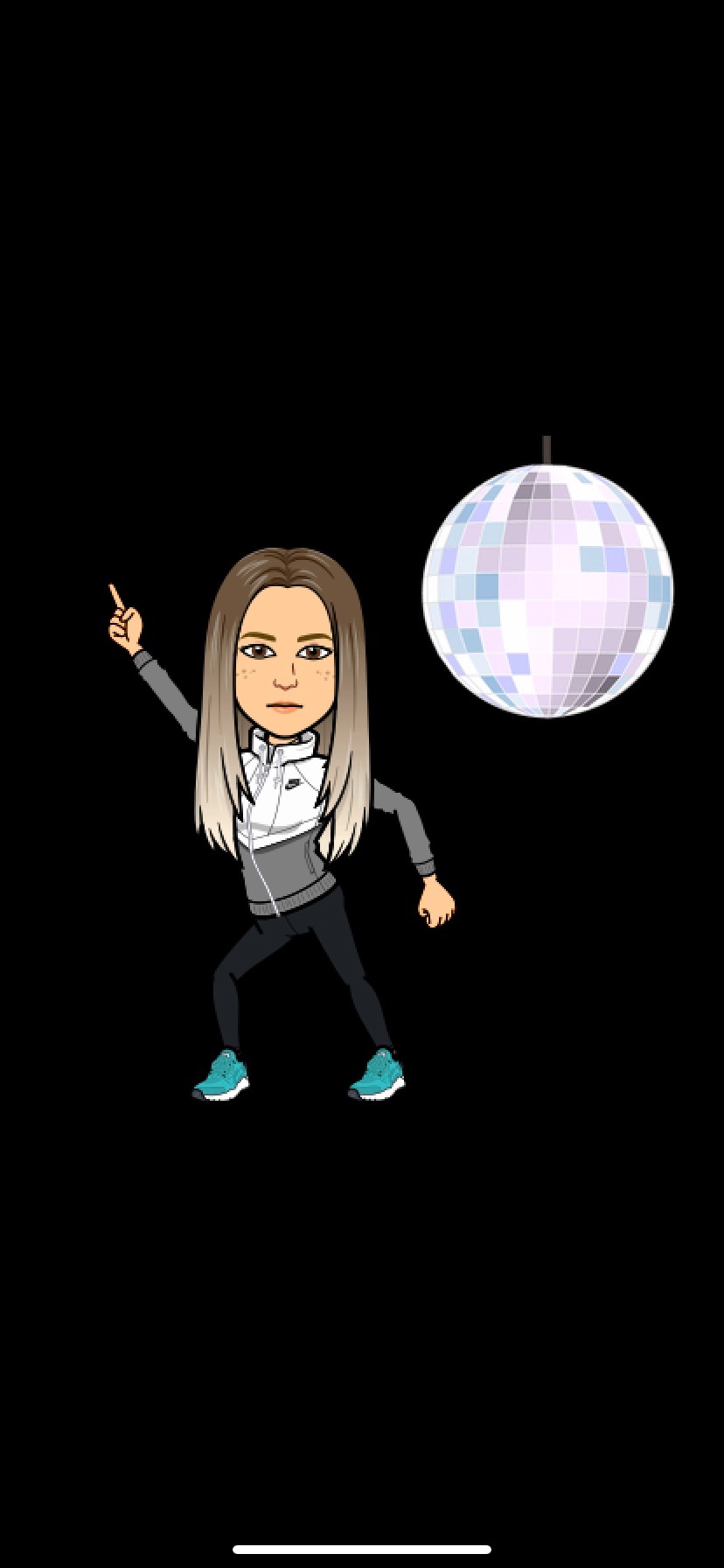 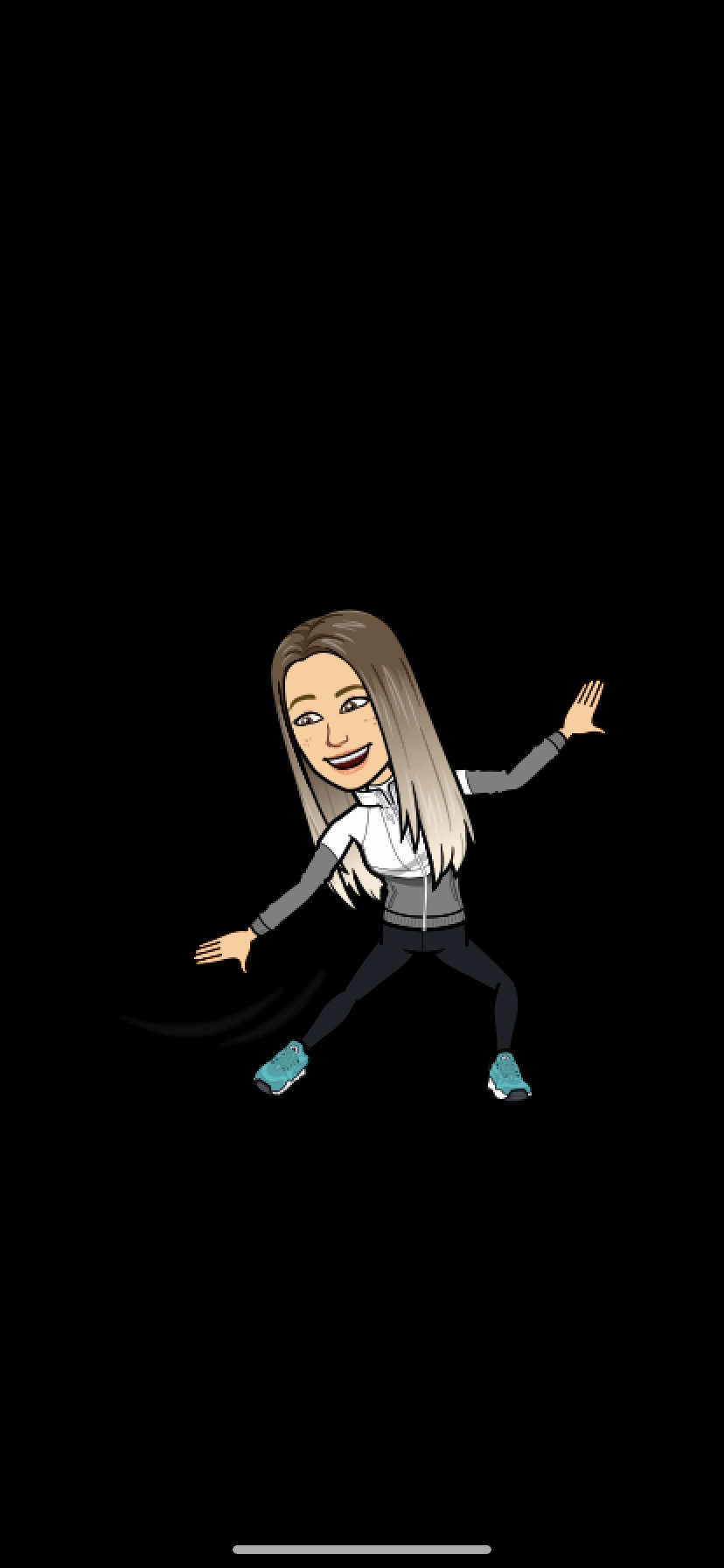 Just dance
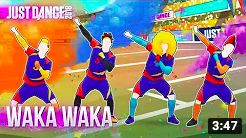 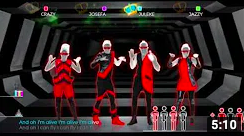 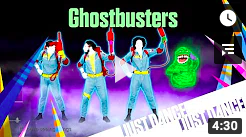 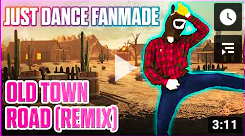 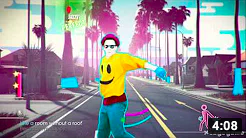 Fitness fun
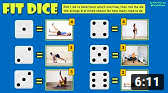 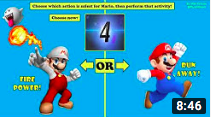 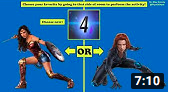 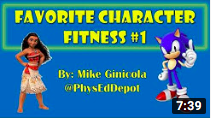 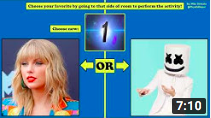 PE at Home: Challenge
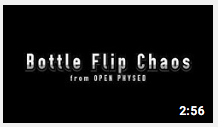 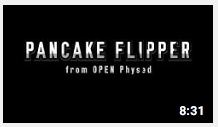 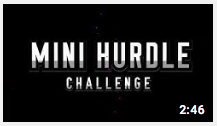 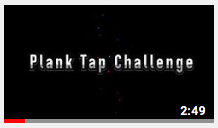 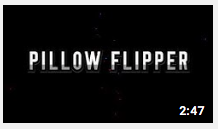 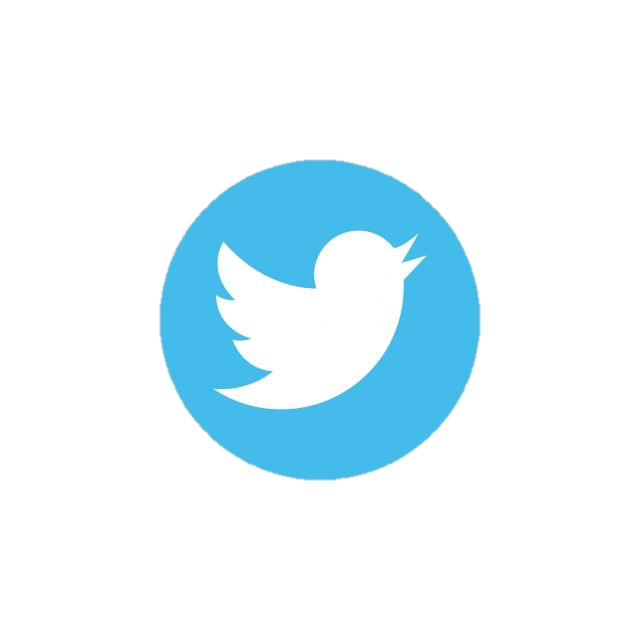 @Miss_Wiggin
Daily physical activity is very important to help keep a healthy mind and body during this difficult
time. Click on an image below to try a workout. #HSA #ACTIVE

Healthy body = Healthy Mind
ACTIVE @HSA
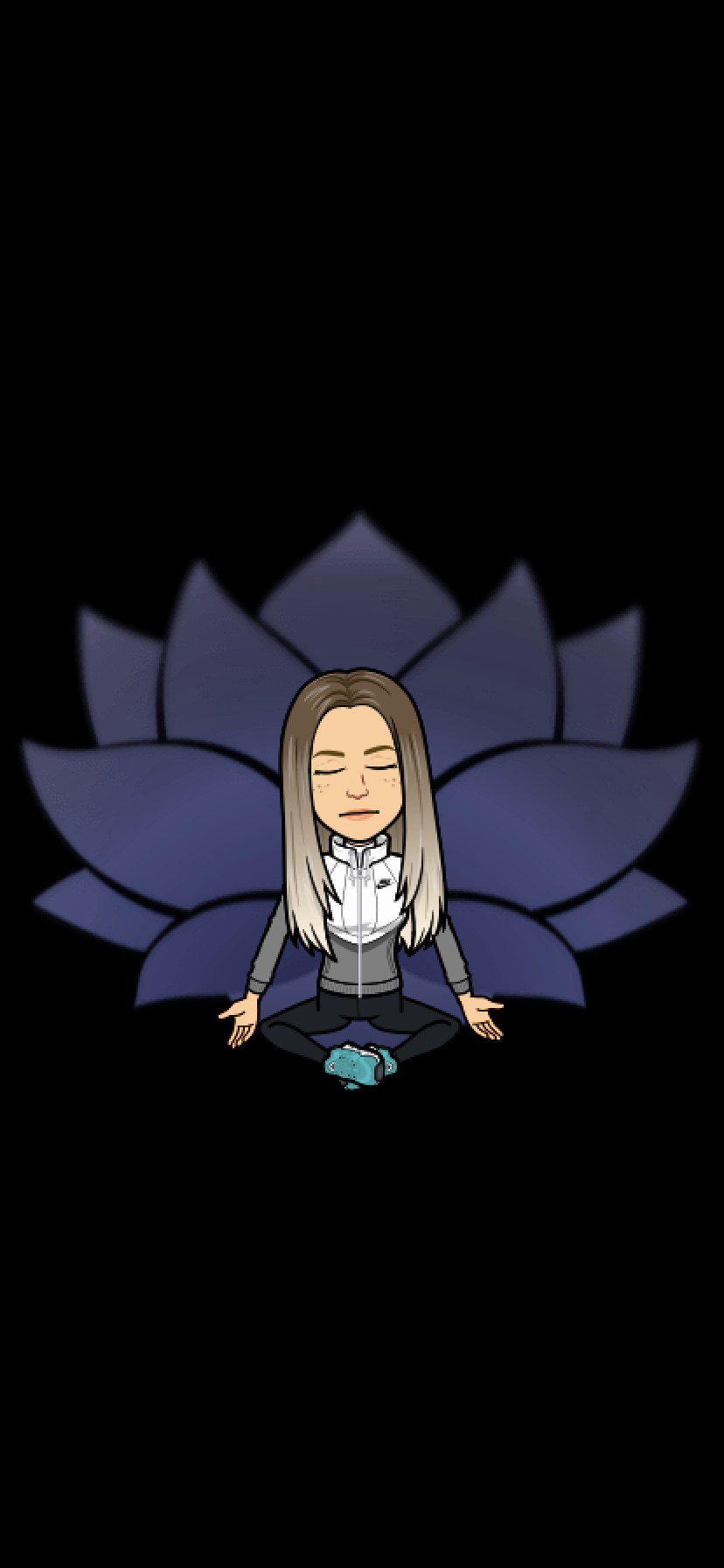 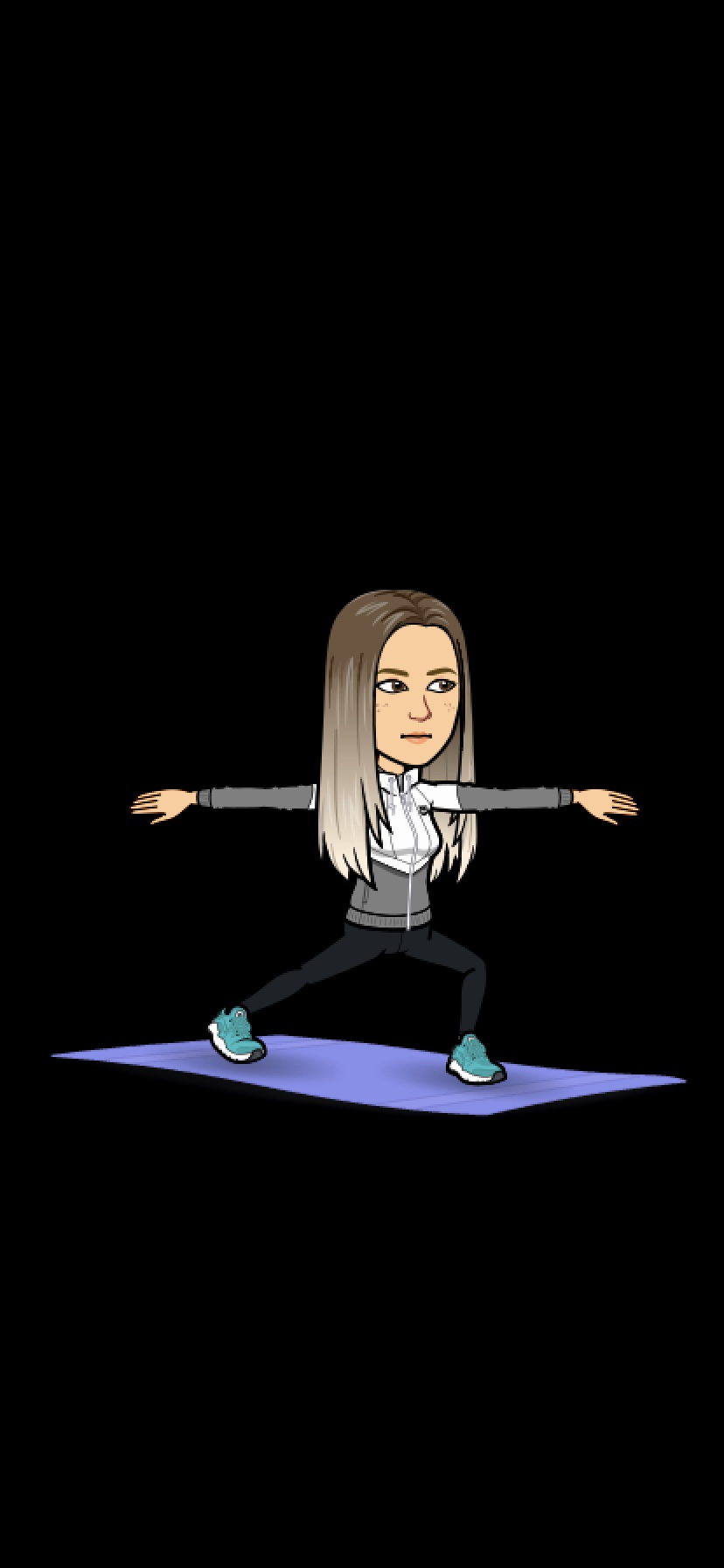 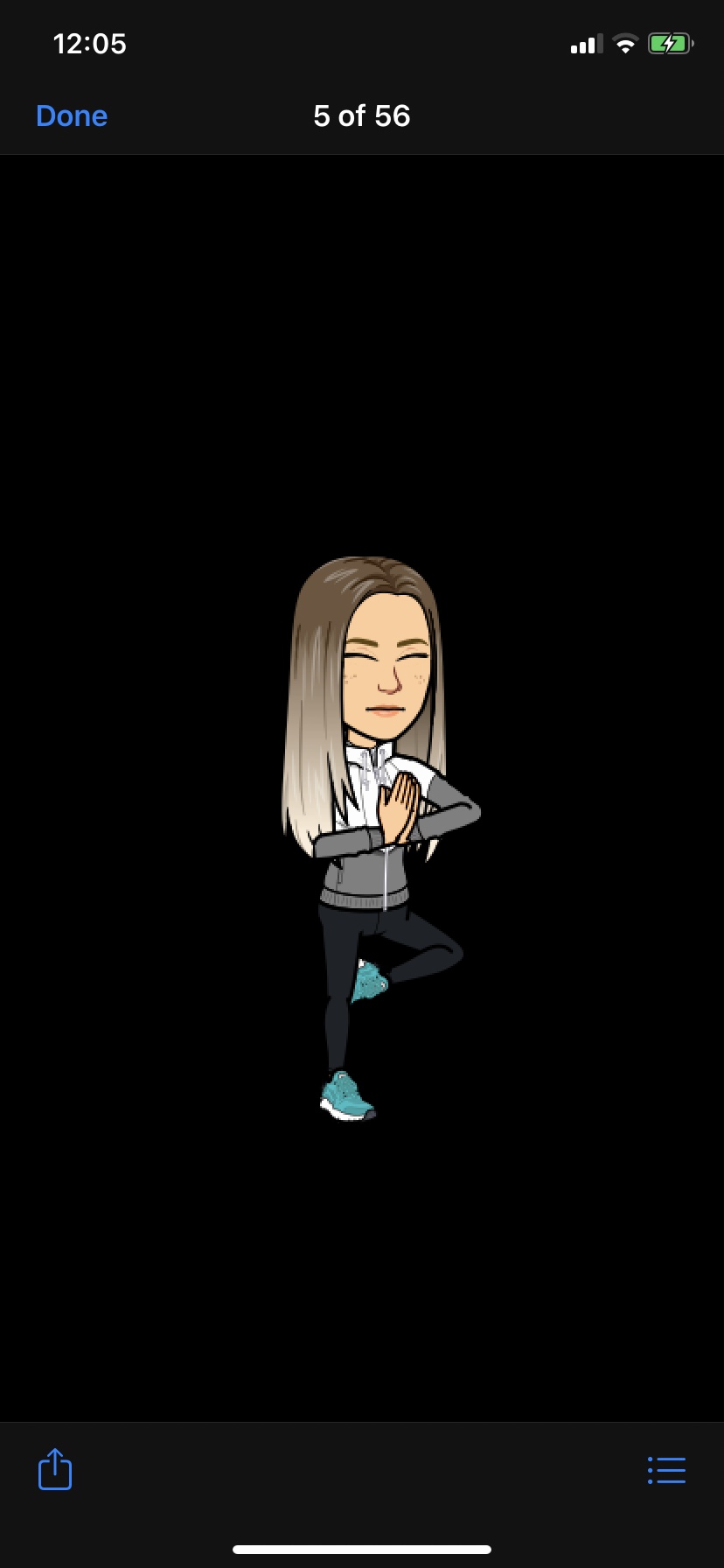 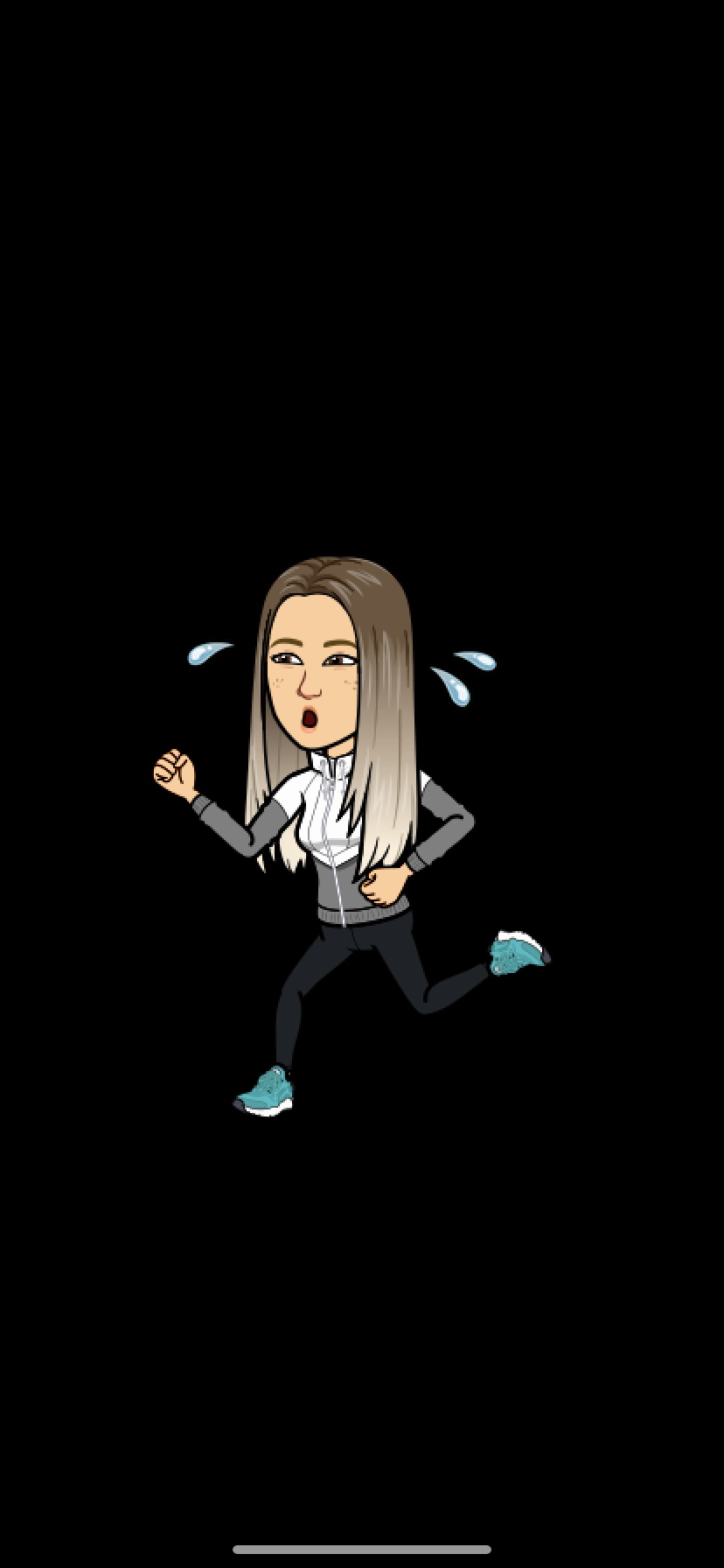 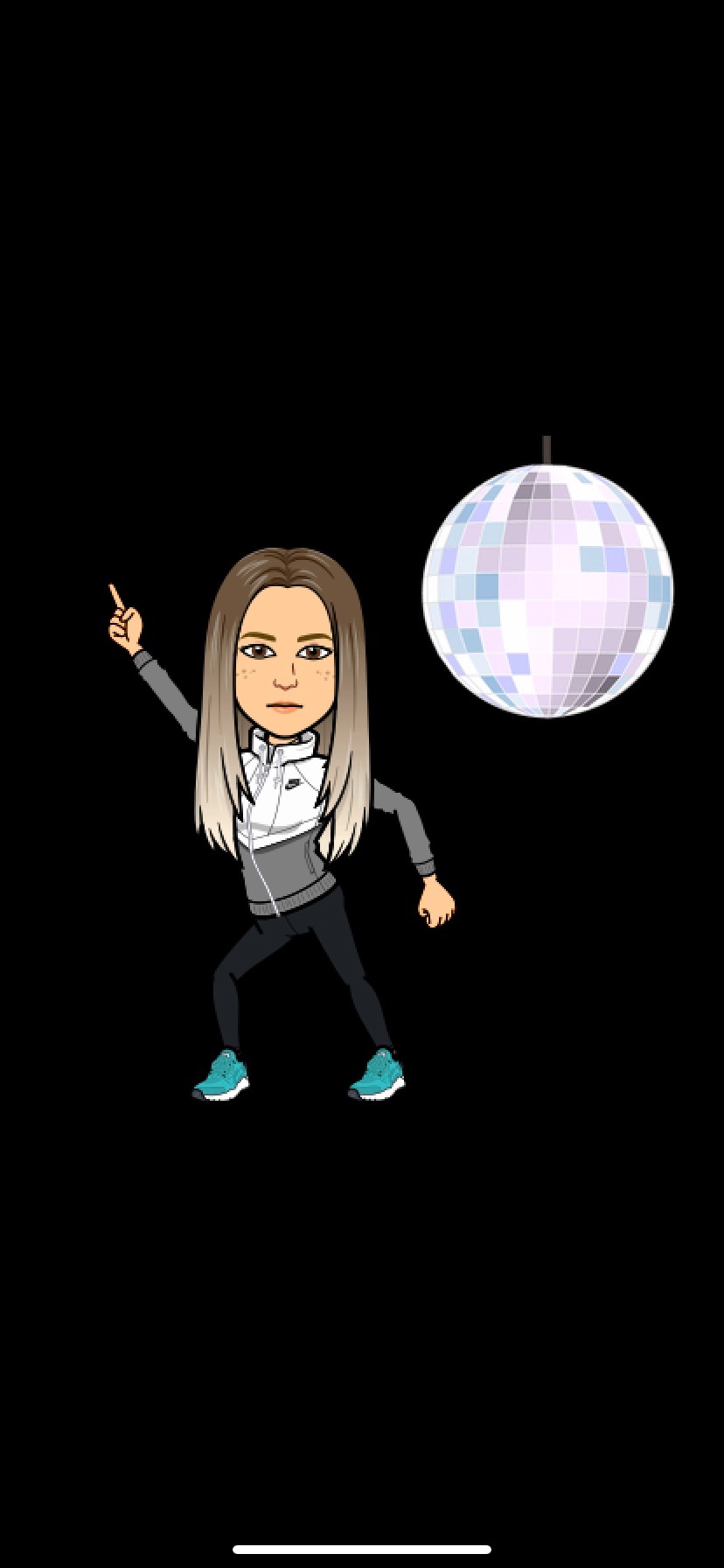 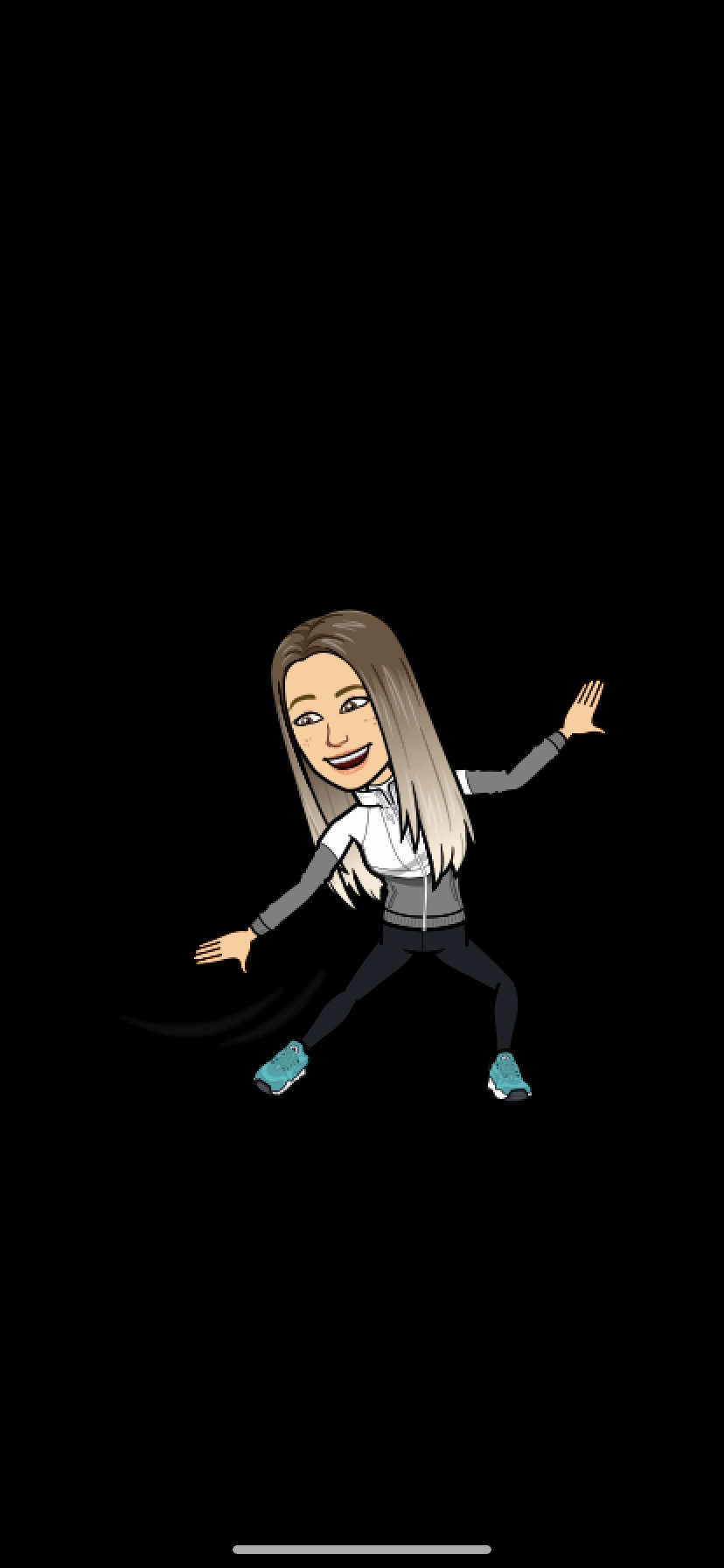 HP & SW Workout
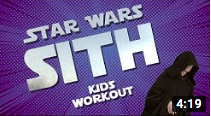 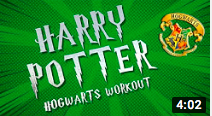 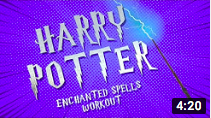 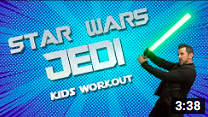 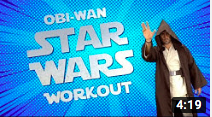 Dance
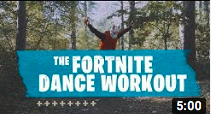 Aladdin
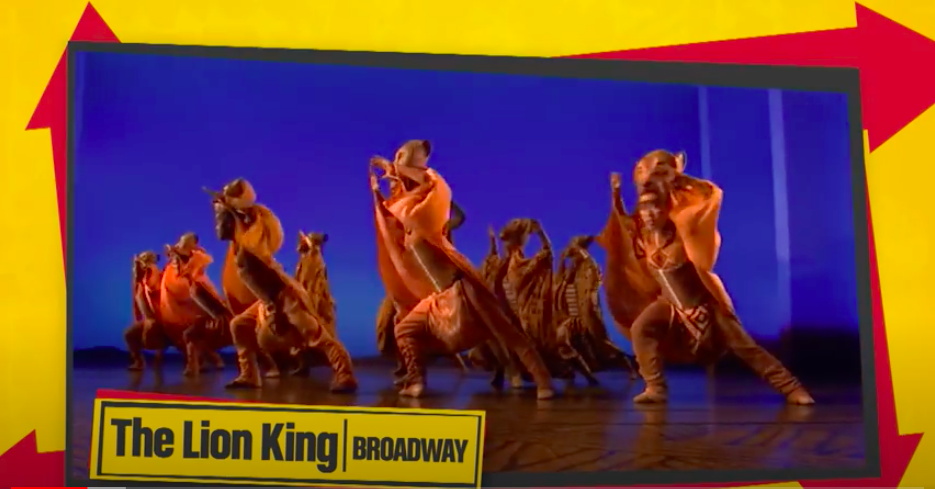 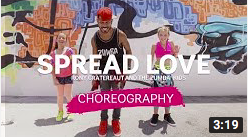 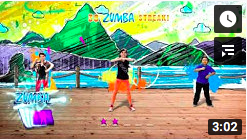 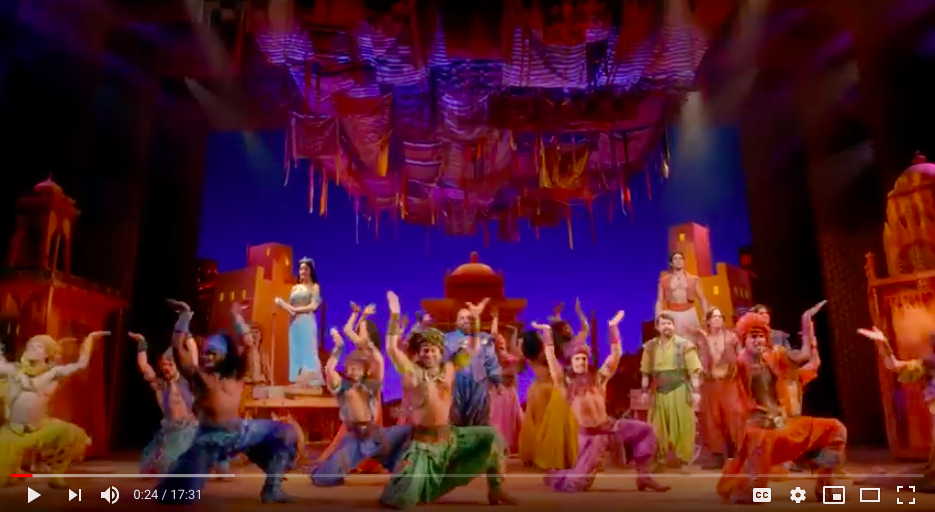 Mindfulness
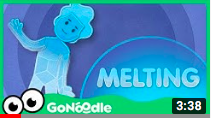 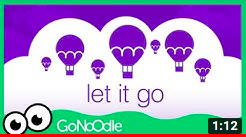 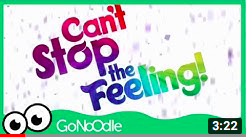 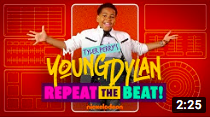 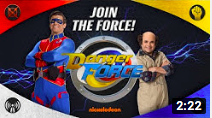 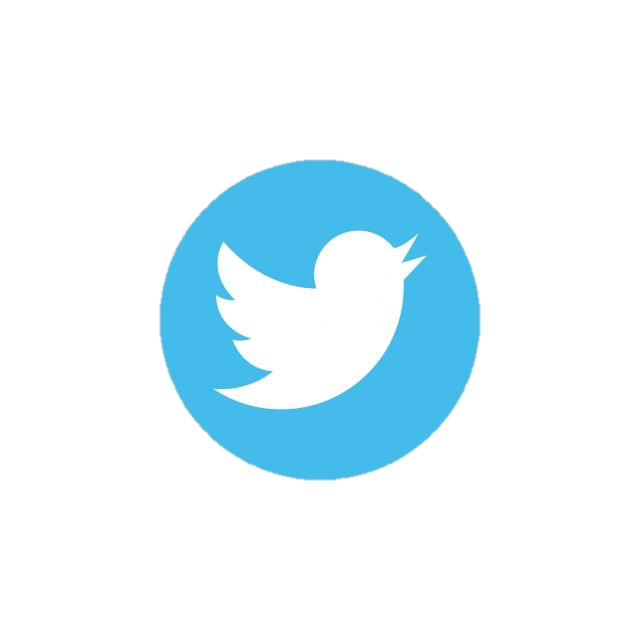 @Miss_Wiggin
Daily physical activity is very important to help keep a healthy mind and body during this difficult
time. Click on an image below to try a workout.  #HSA #ACTIVE

Healthy body = Healthy Mind
ACTIVE @HSA
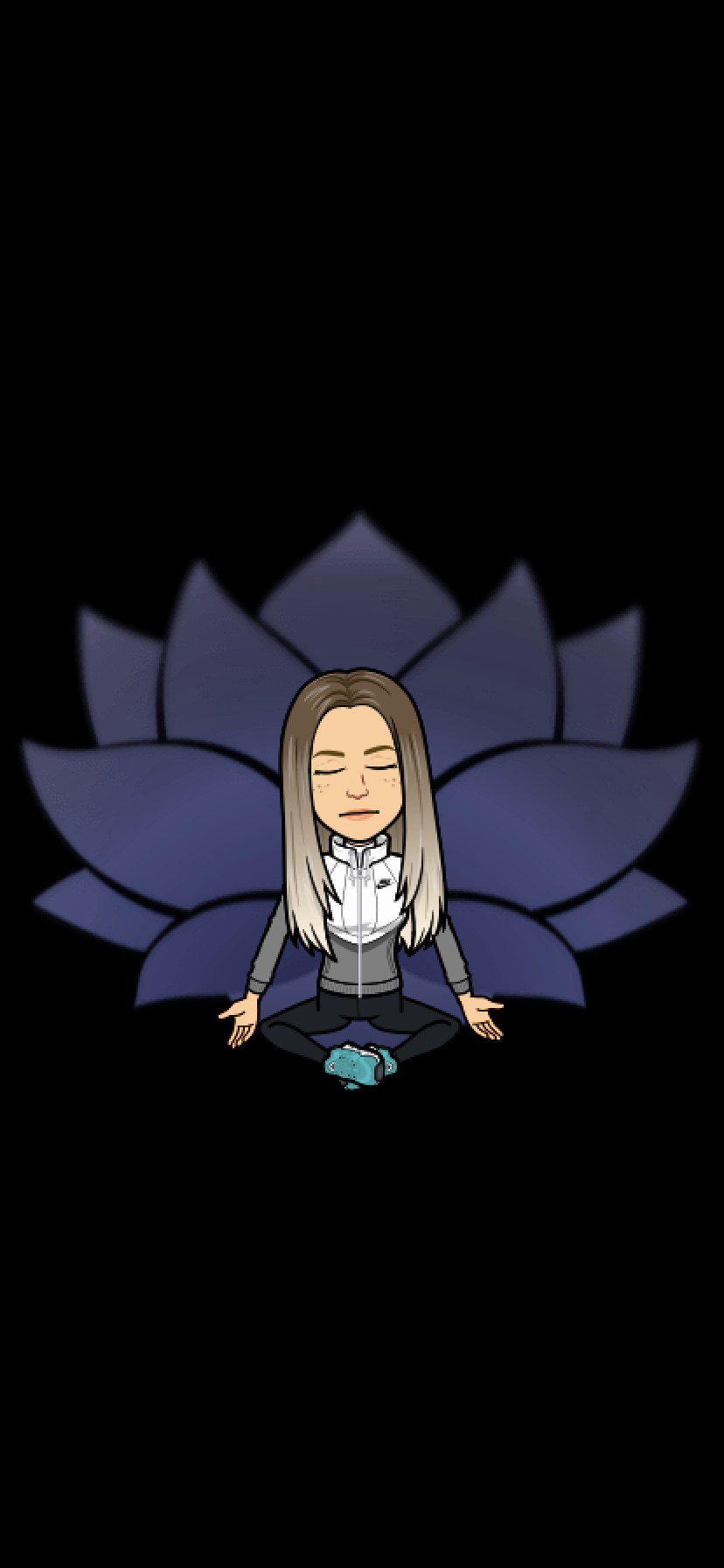 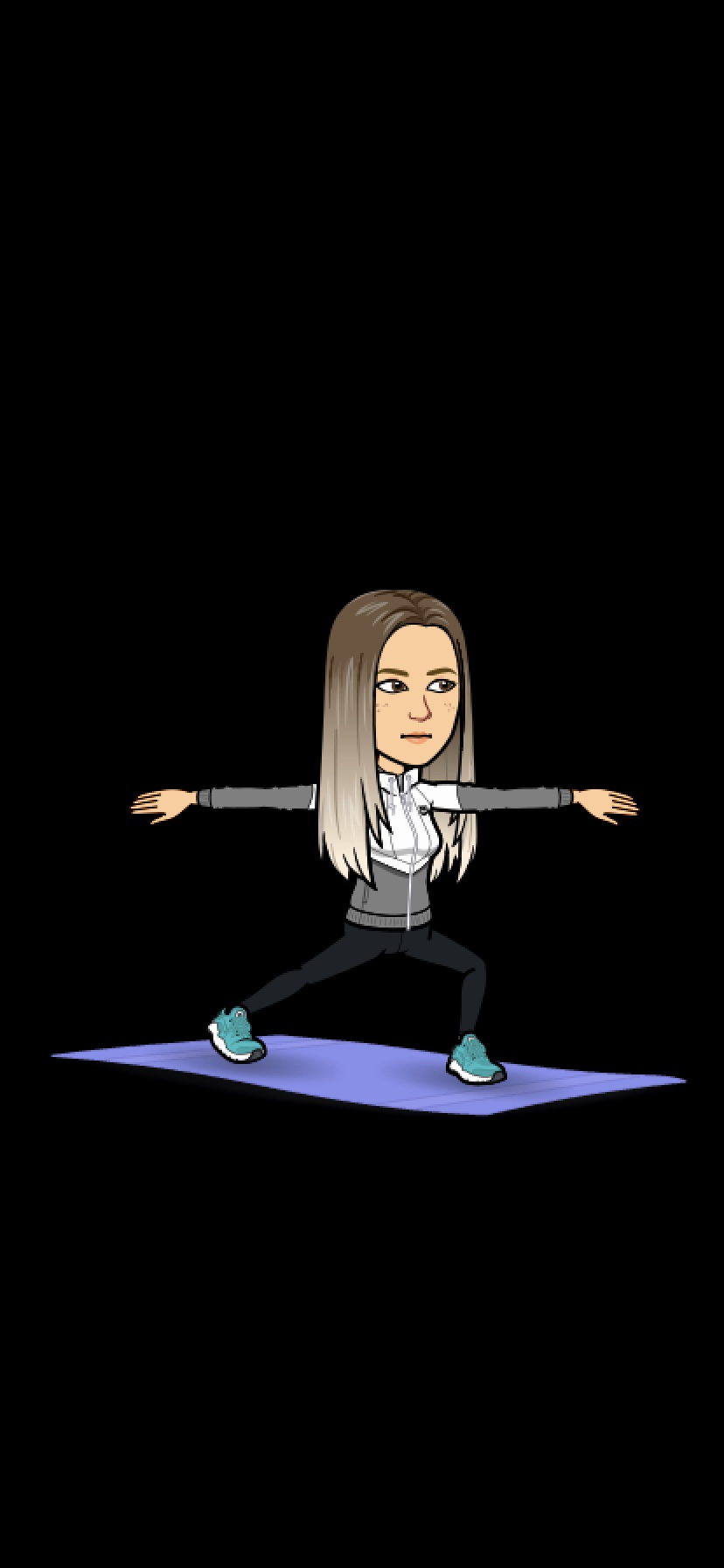 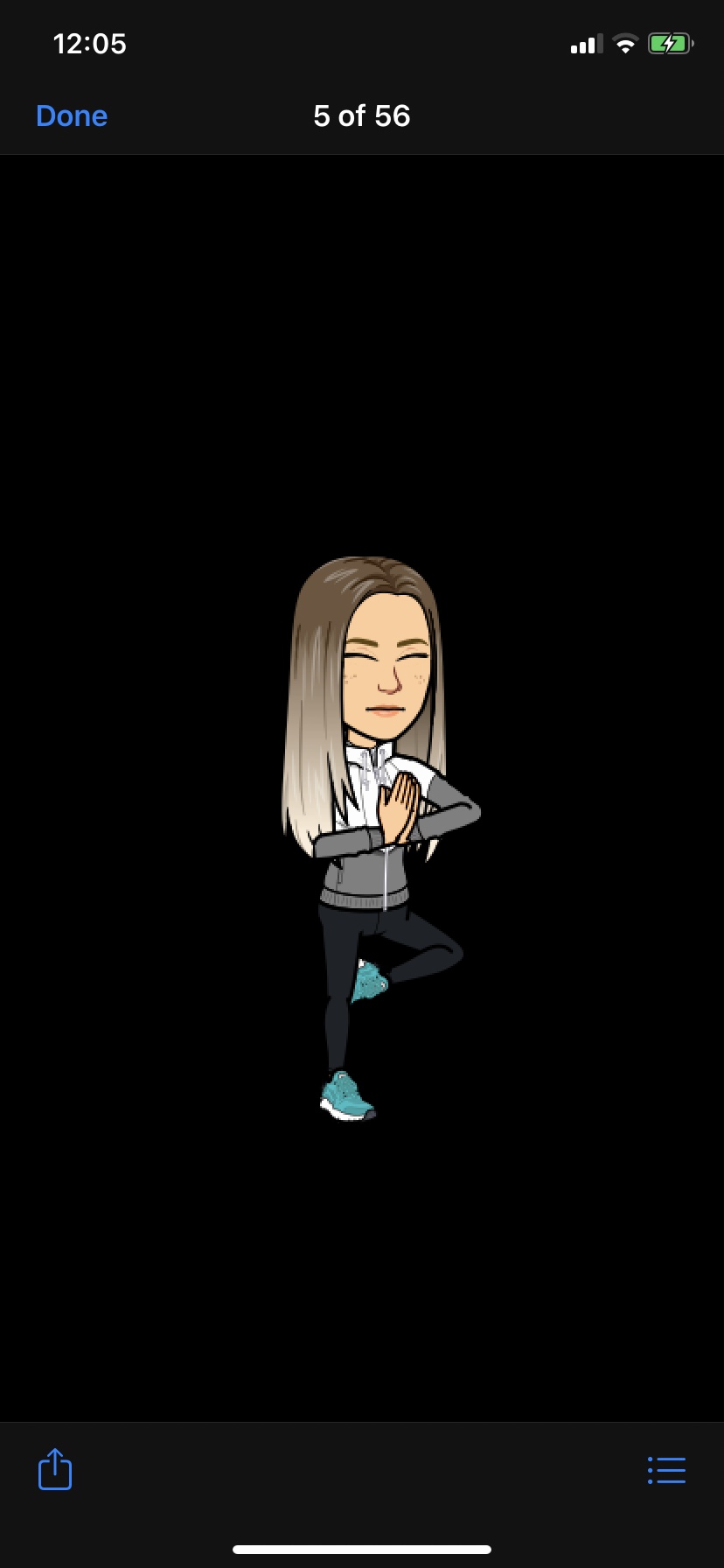 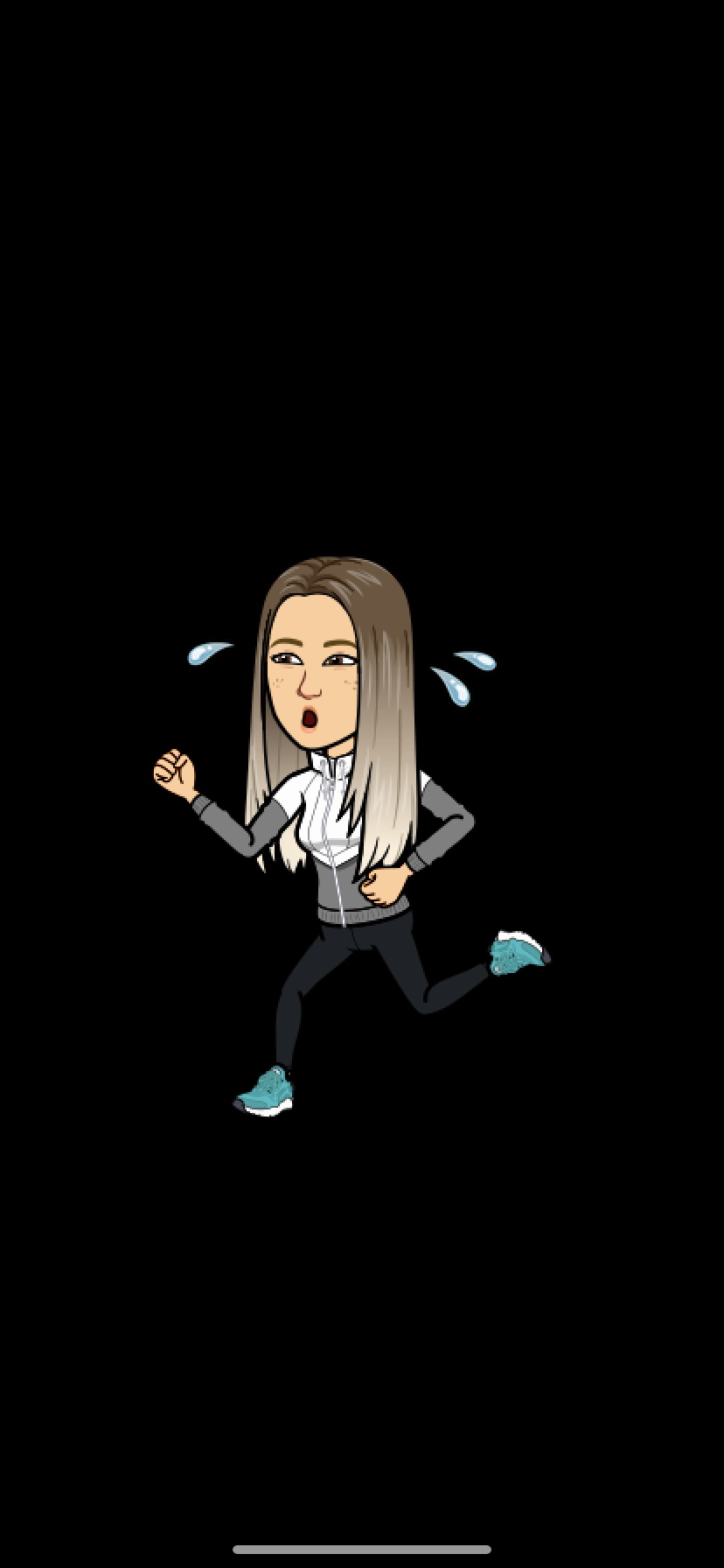 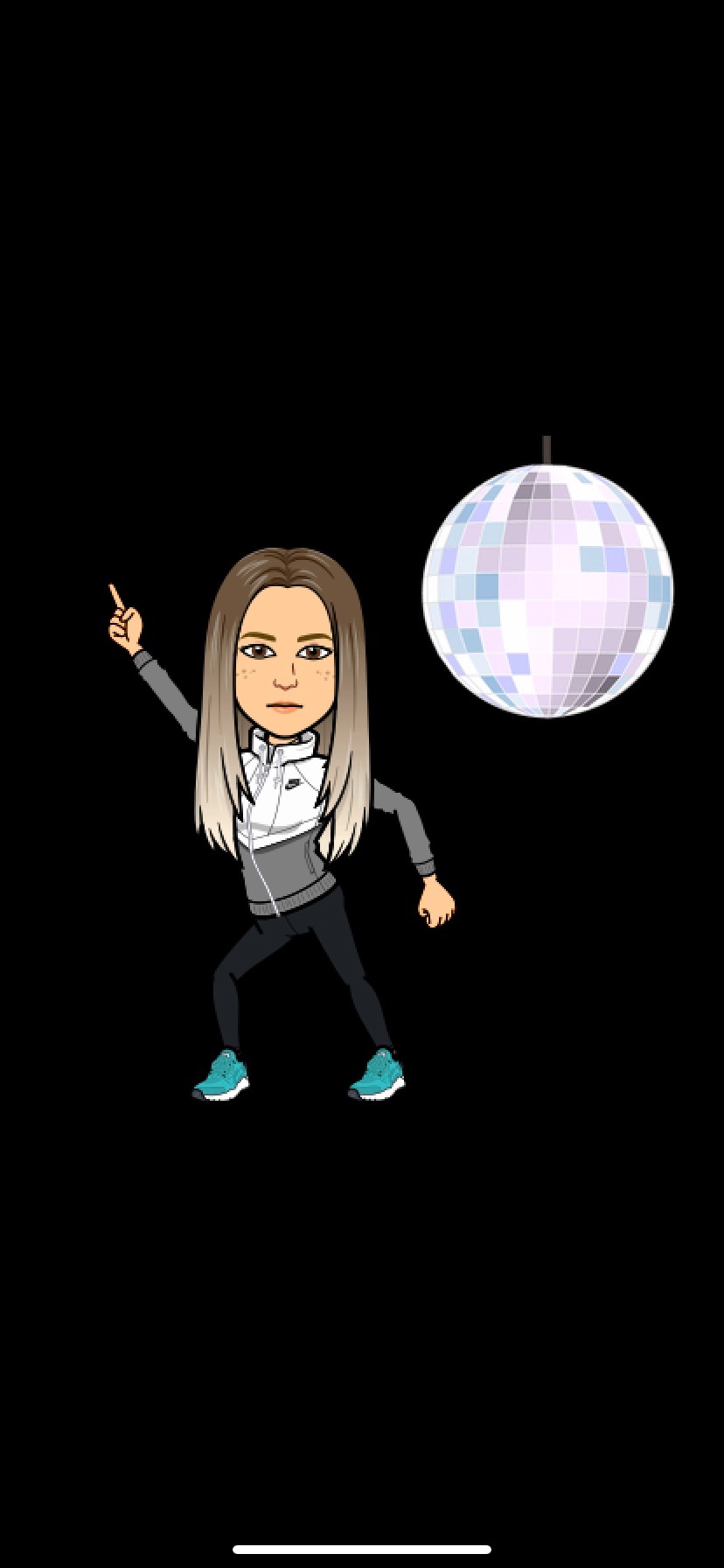 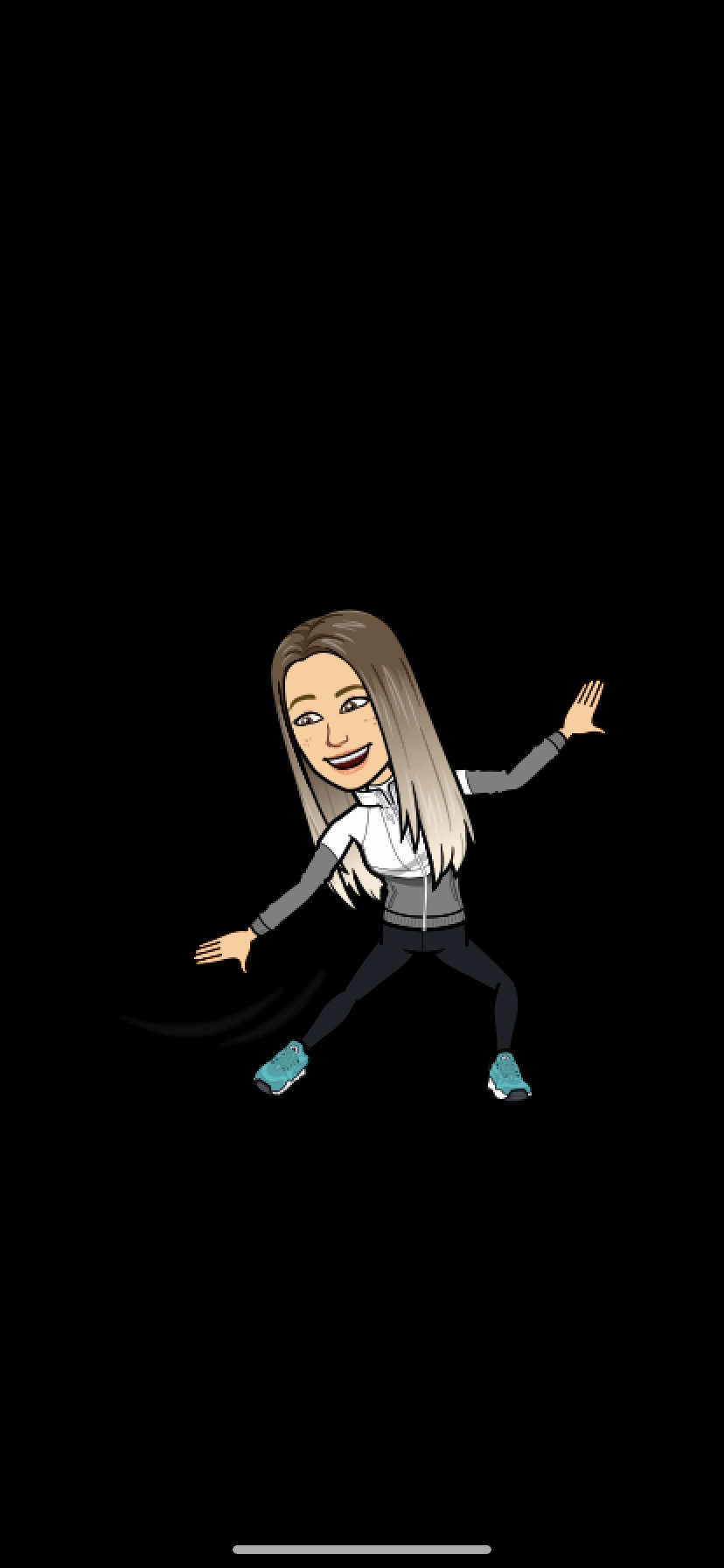 Our bodies
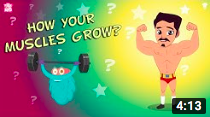 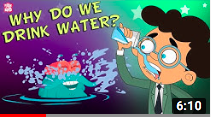 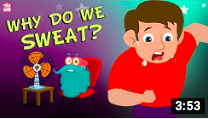 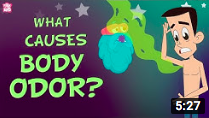 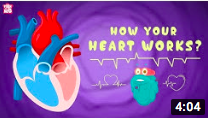 Our bodies
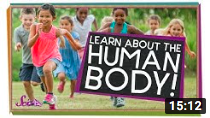 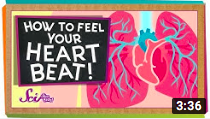 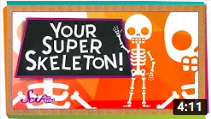 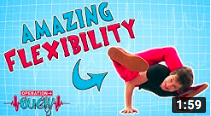 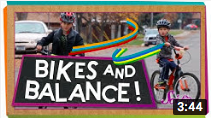 Healthy Eating
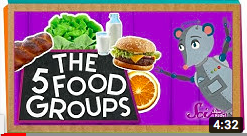 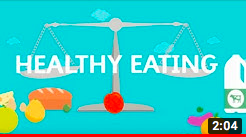 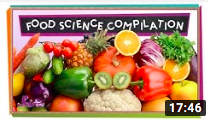 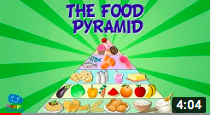 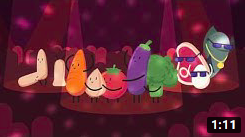 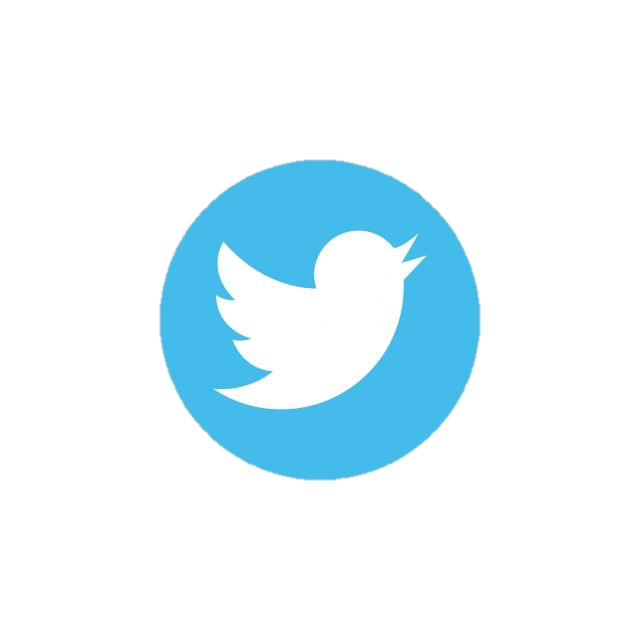 @Miss_Wiggin